El estres y las estrategias de adaptación en los adolescentes
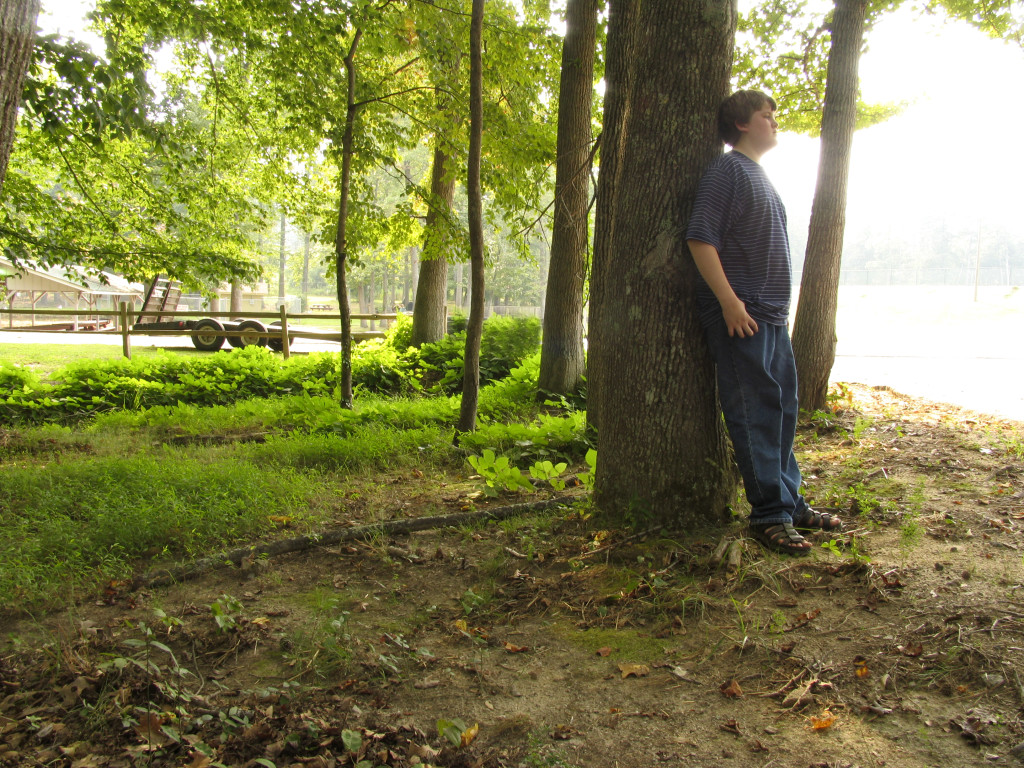 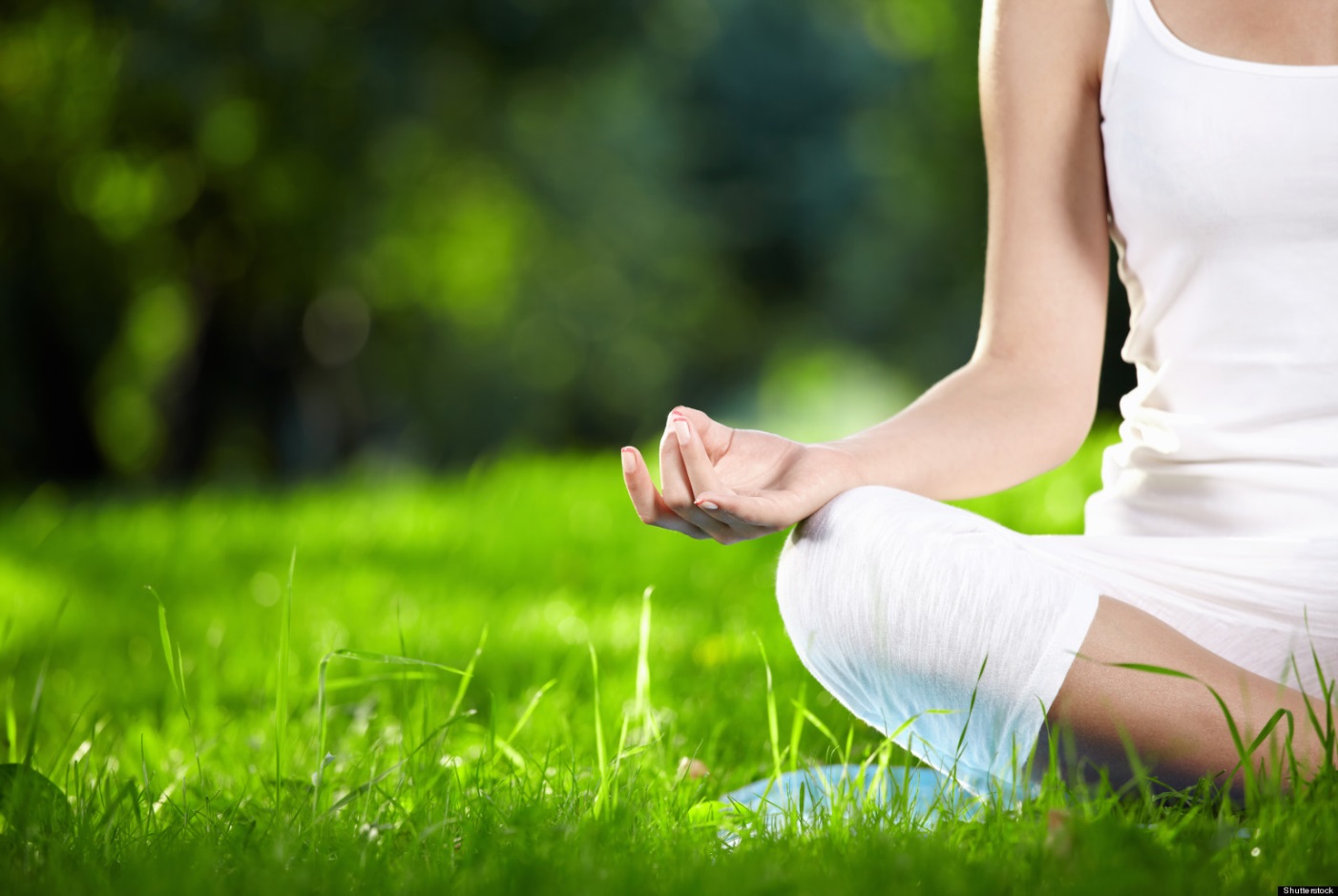 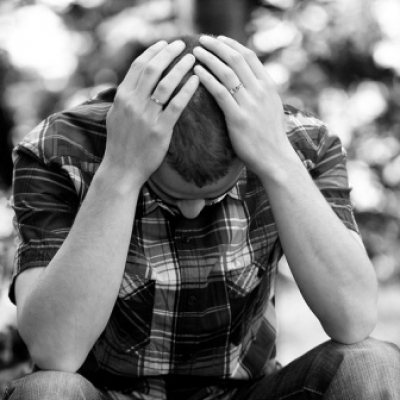 Doctor Cameron Montgomery
Metas de la presentacion
2
Plan
Actividad
Intercambio
Discusion
3
Discriminacion
Normas culturales
Nivel socio-economico
Relaciones romanticas
Conflicto/cohesion familia
Optimismo
Estres parental
Eventos de la vida
Estilo parental
Sexo
Auto-estima
Leyenda

Estrategias funcionales
Estrategias disfuncionales
Factores estresantes
Un modelo de la auto-percepcion del estres, factores del estres y las estrategias de adaptacion
Auto-percepcion del estres
Estrategias de adaptacion
Factores estresantes
Entorno socio-cultural
Resignacion
Apoyo professional
Dedicacion
Desarrollo
Presion escolar
Escuela
Apoyo Social
Victimacion
Planificacion
Fumar prenatal
Activarse
Resolucion de problemas
Familia y amigos
Religion
Humor
Compromismo (falta)
Si mismo
Distanciemento
Abuso de drogas y alcohol
Ruminacion
Desfogue
enojarse
puberdad
Perfectionismo
Abuso de drogas
Perfectionismo
evitarse
Pensamiento negativo
Ser passivo
Religion
4
Footer text here
Actividad pratica
Estudios de caso


Aplican 3 soluciones del modelo a su caso.
5
July 22, 2012
Footer text here
Miguel: 

Actitud fuerte
Se estresa frente a las matematicas
Se enfada y
Abandona diciendo que no vale nada y que no es bueno en matematicas….
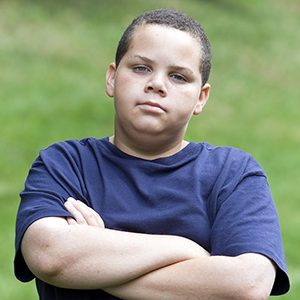 6
July 22, 2012
Footer text here
Sandra:

Timida
Depresiva
A veces hostil
Violada por su primo
Poca atencion en lectura
Suena cuando lee
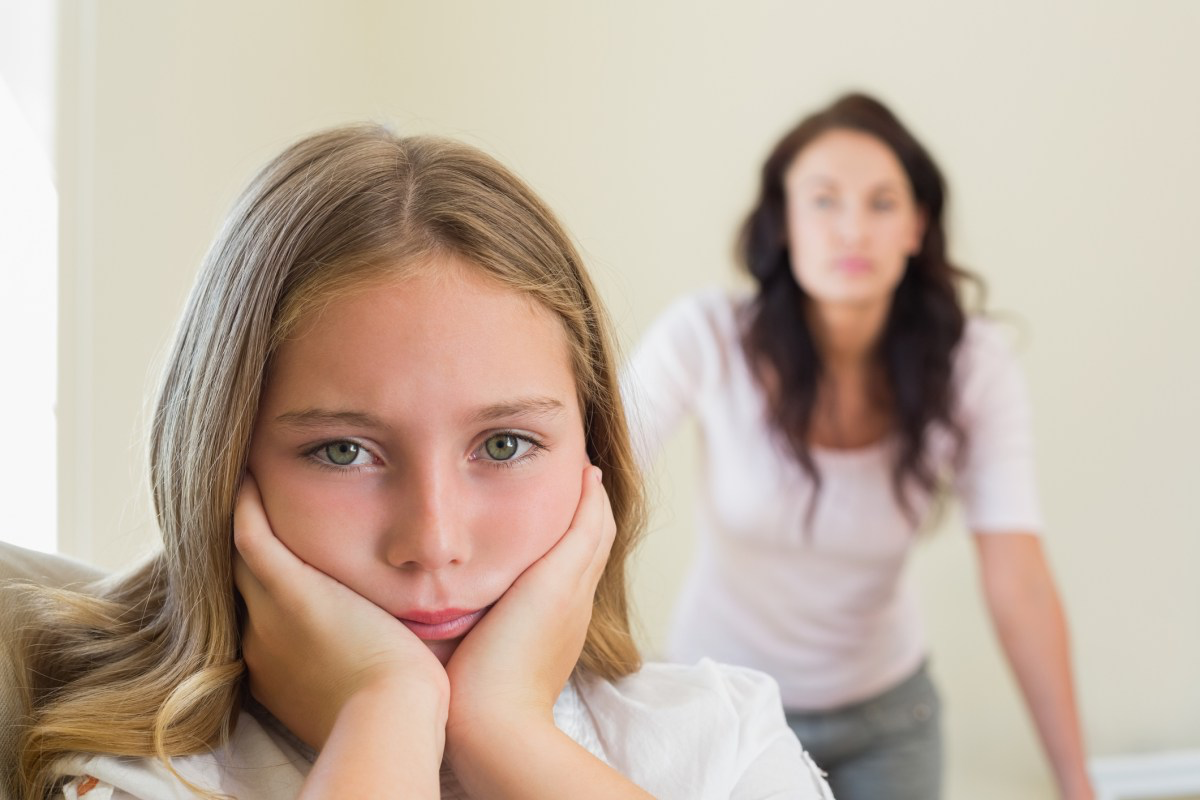 7
July 22, 2012
Footer text here
Alex:

Era victimo de intimidacion en su antigua escuela
Le gusta controlar las situaciones (gimnasio)
Es deportivo
Odia la lengua espanola
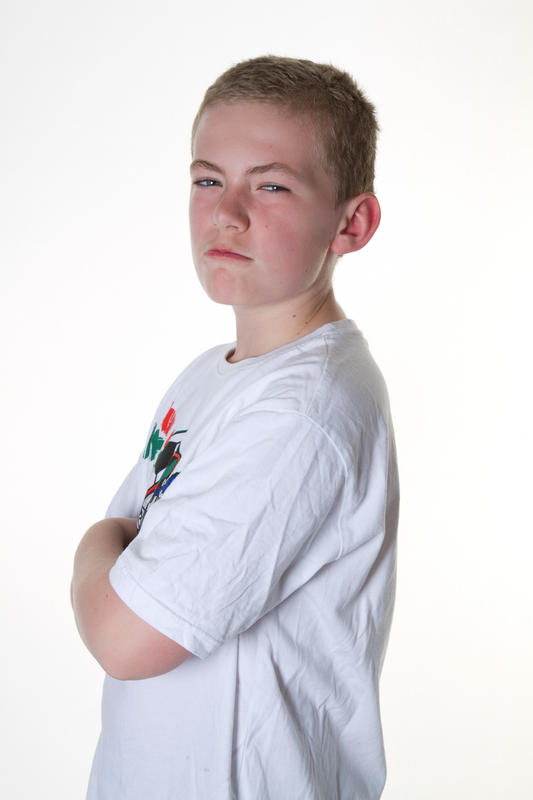 8
July 22, 2012
Footer text here
Estrategias praticas
9
July 22, 2012
Footer text here
Le gusta
Le gusta:
Se puede mejorar:
10
July 22, 2012
Footer text here
11